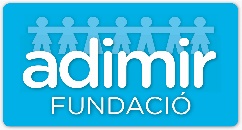 INGLÉS
NÚMEROS.
NUMBERS
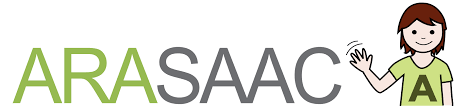 Autor pictogramas: Sergio Palao Procedencia: ARASAAC (http://arasaac.org) Licencia: CC (BY-NC-SA)
Propiedad: Gobierno de Aragón Editado: FUNDACIÓN ADIMIR https://adimir.org/material-didactico/
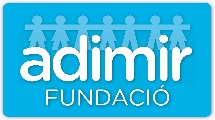 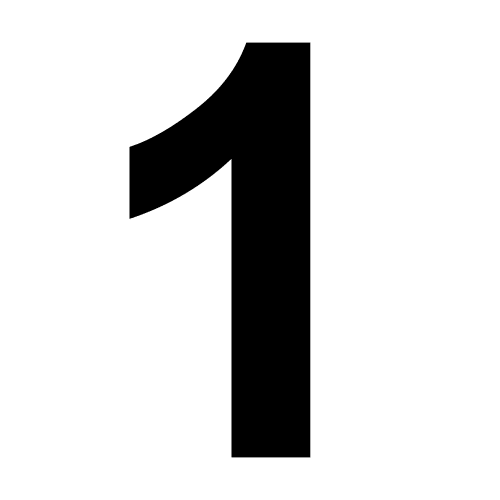 ONE
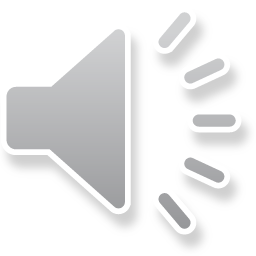 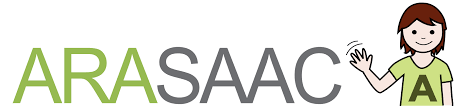 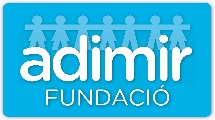 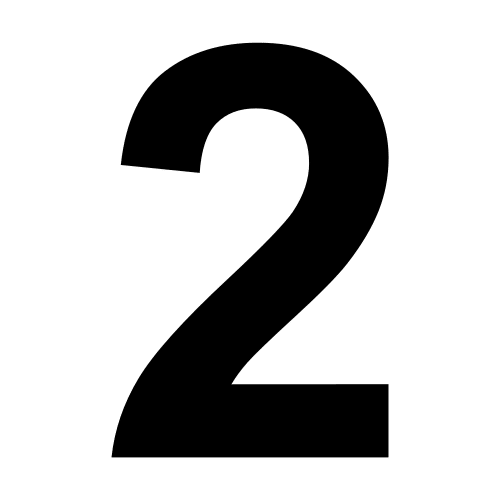 TWO
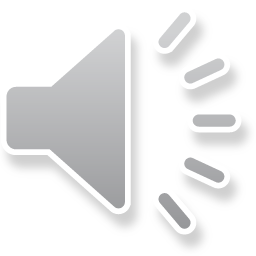 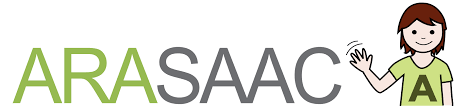 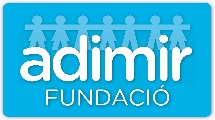 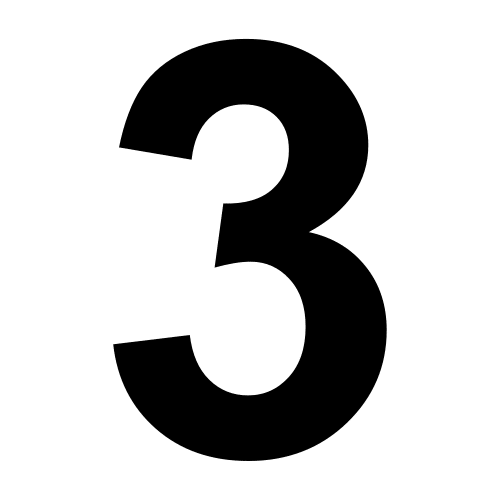 THREE
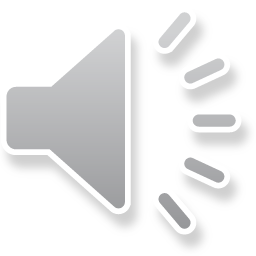 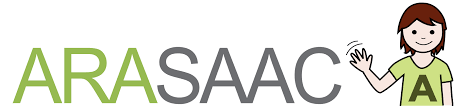 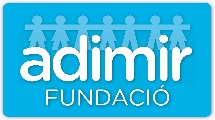 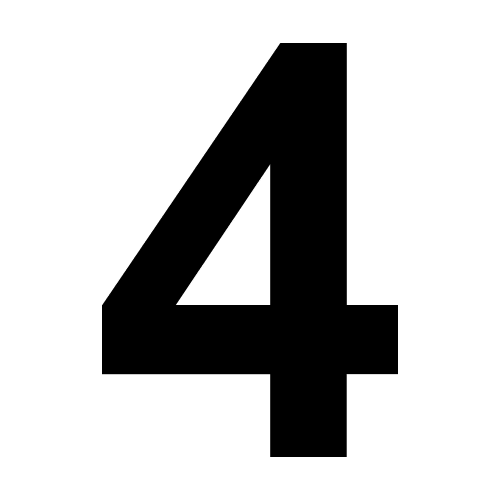 FOUR
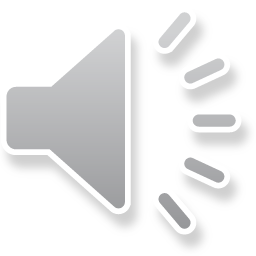 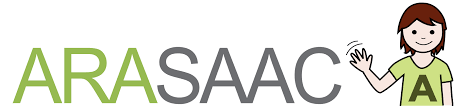 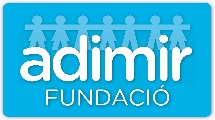 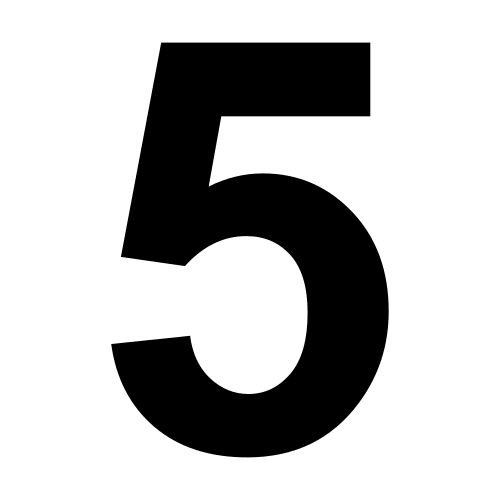 FIVE
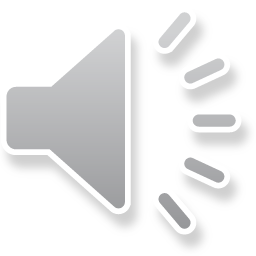 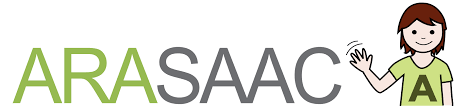 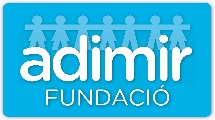 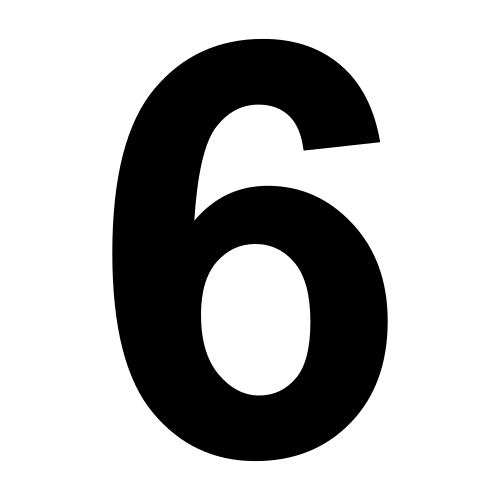 SIX
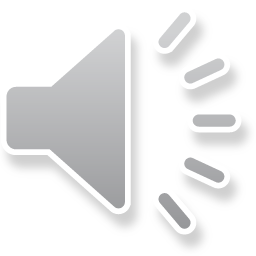 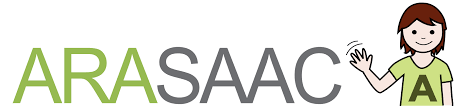 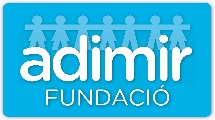 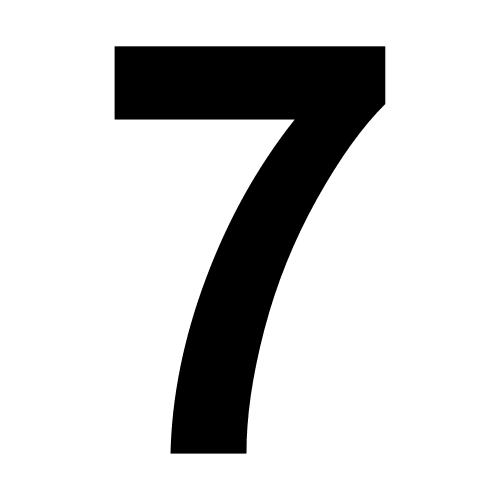 SEVEN
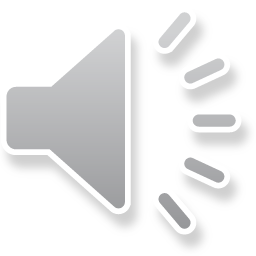 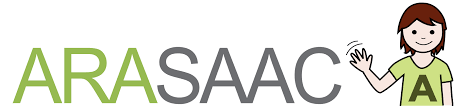 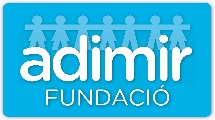 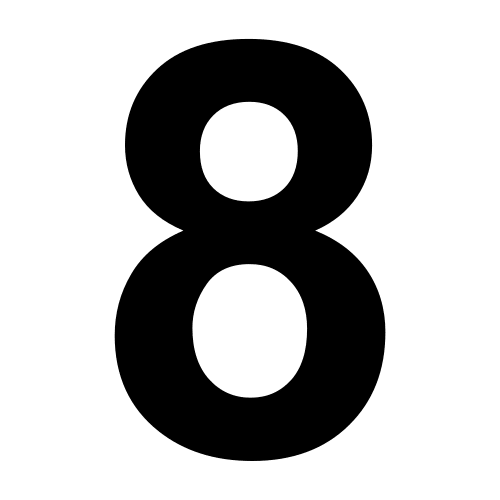 EIGHT
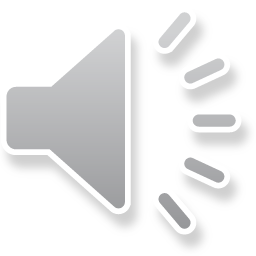 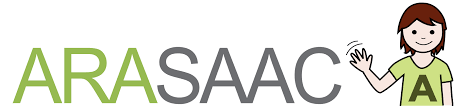 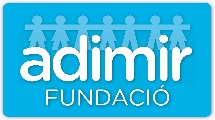 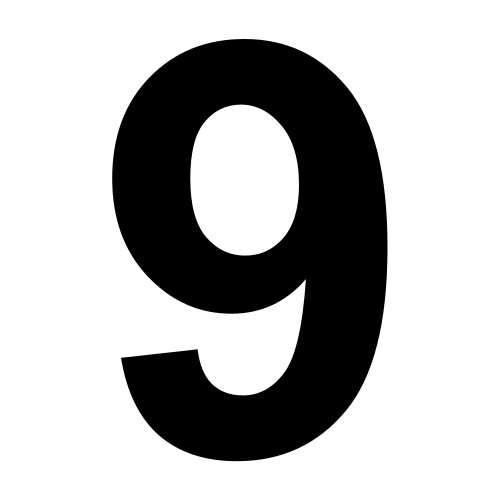 NINE
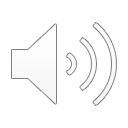 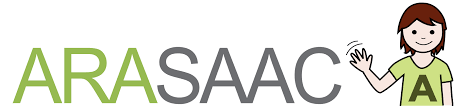 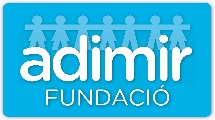 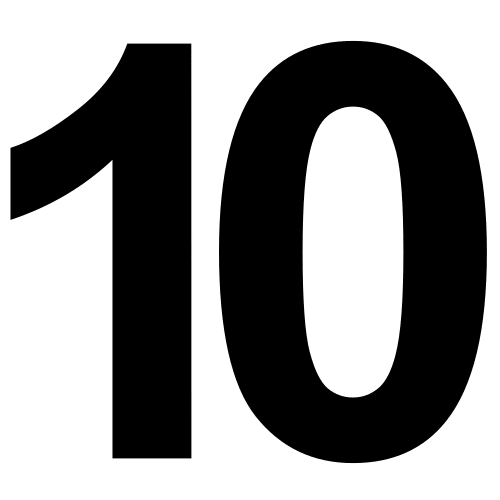 TEN
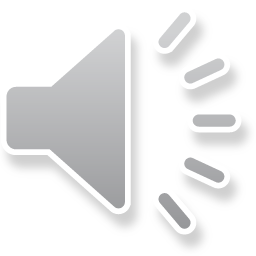 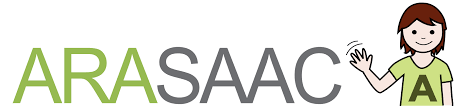 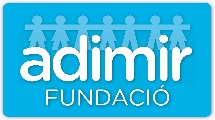 ACTIVITY
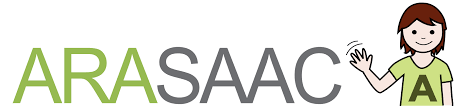 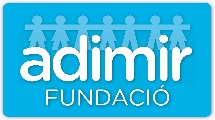 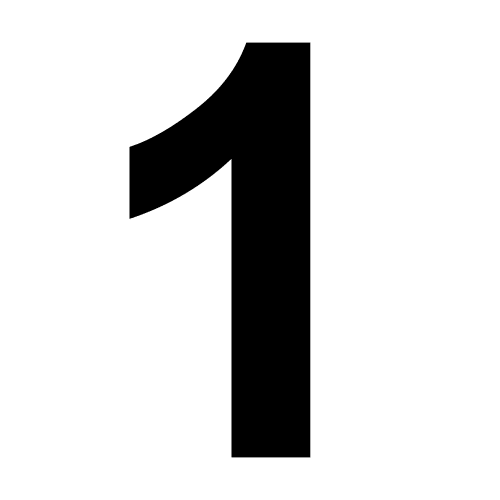 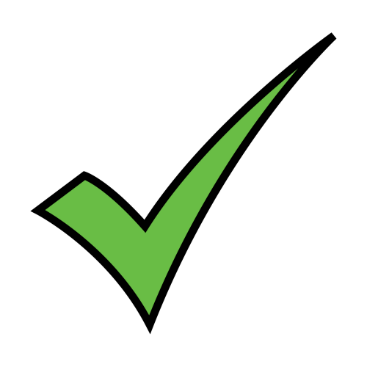 ONE
SIX
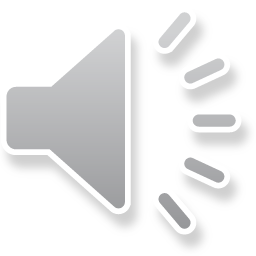 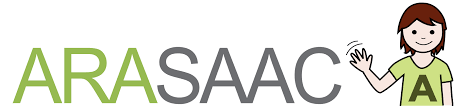 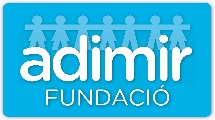 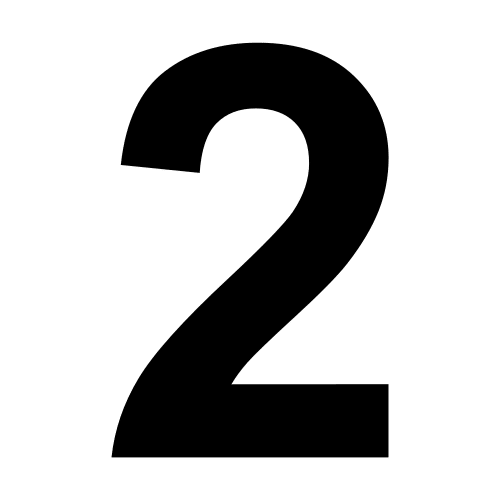 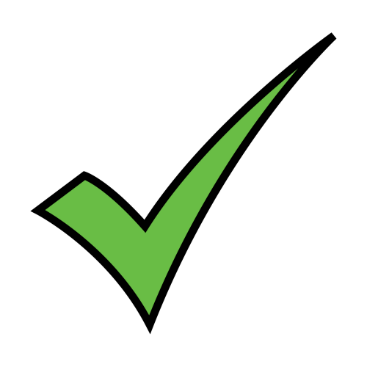 TWO
SEVEN
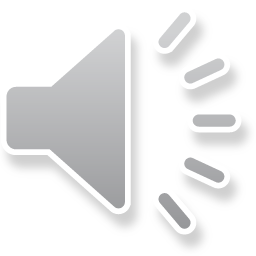 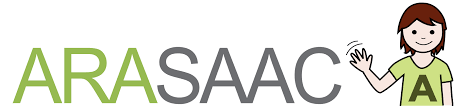 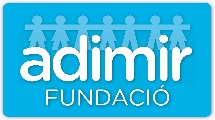 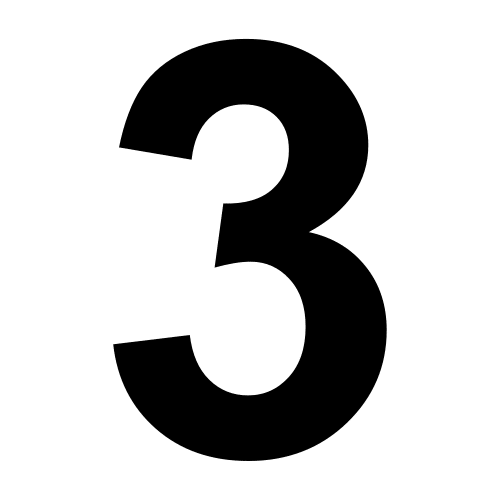 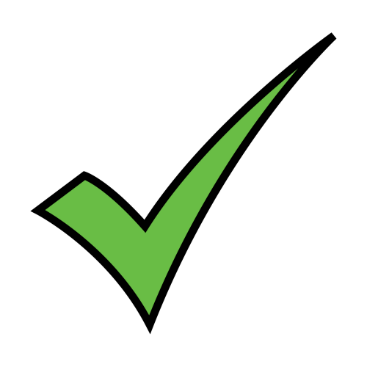 THREE
EIGHT
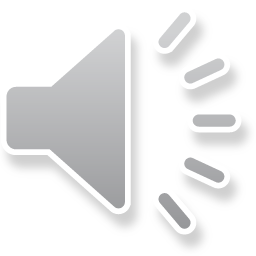 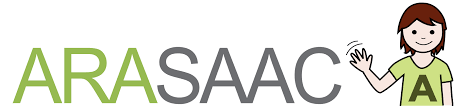 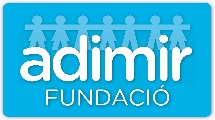 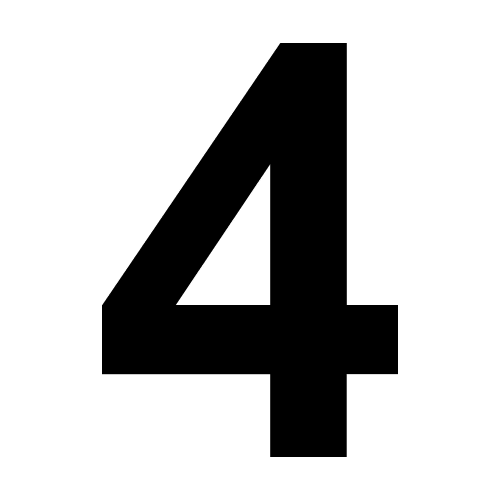 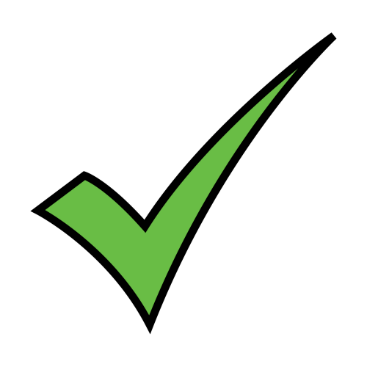 NINE
FOUR
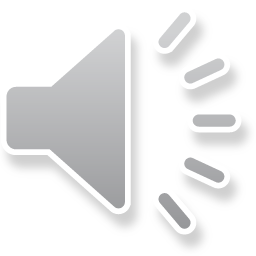 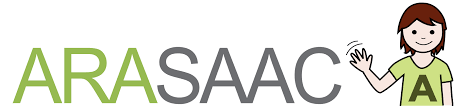 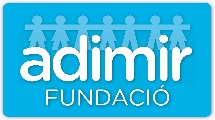 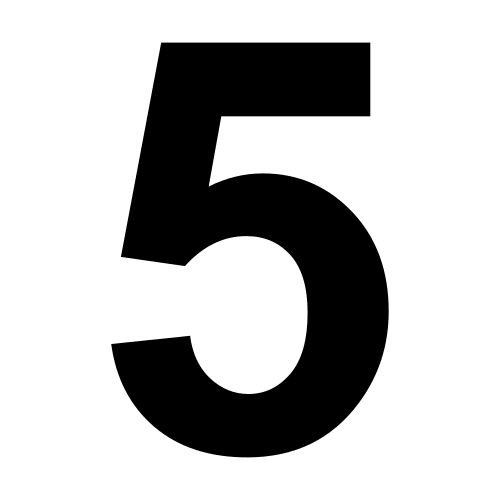 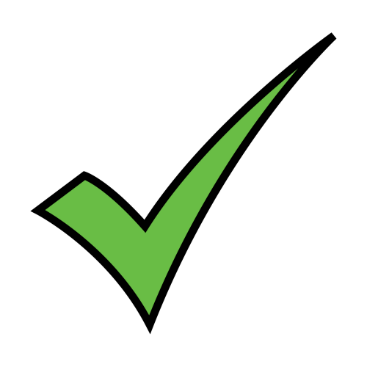 TEN
FIVE
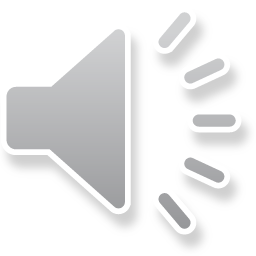 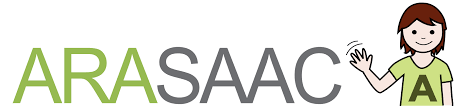 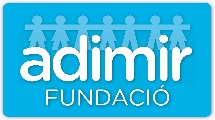 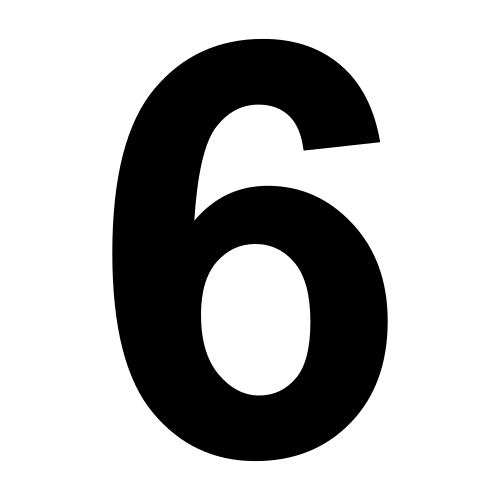 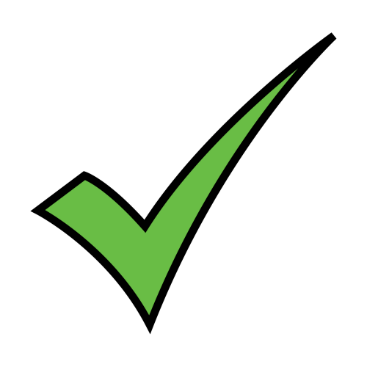 SIX
ONE
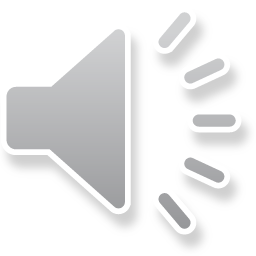 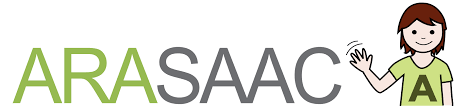 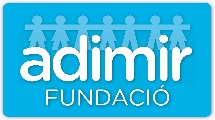 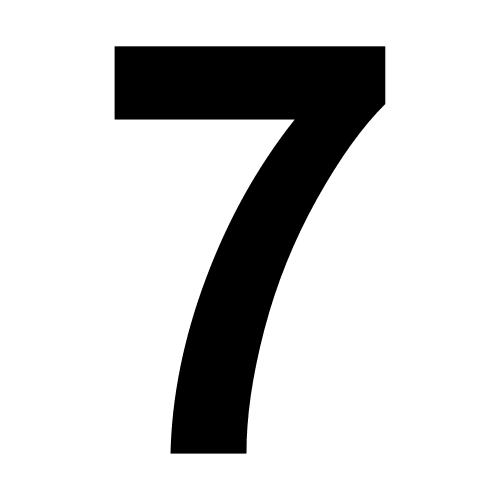 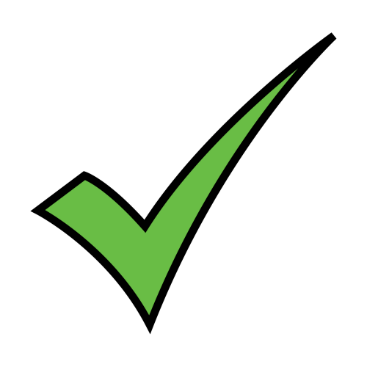 TWO
SEVEN
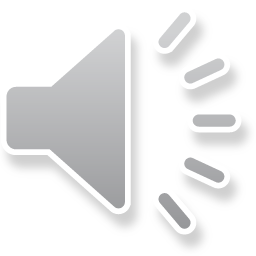 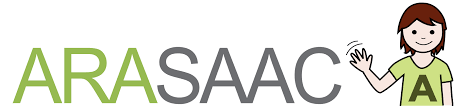 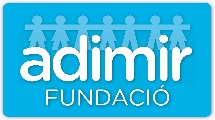 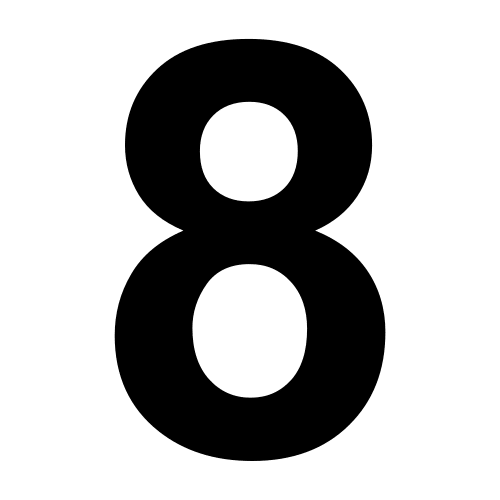 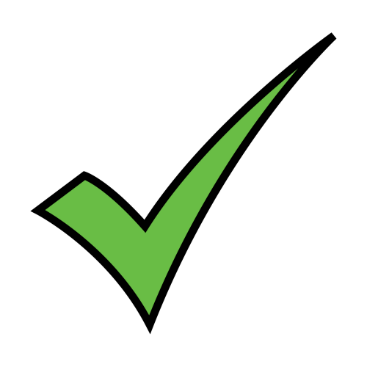 EIGHT
THREE
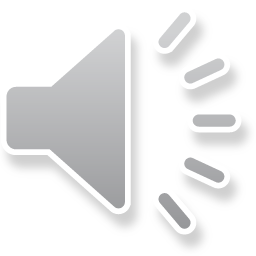 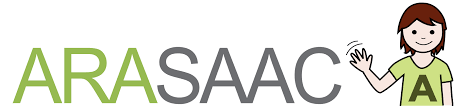 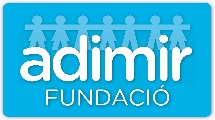 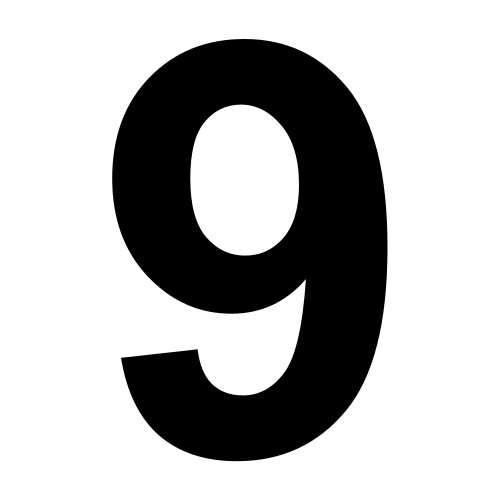 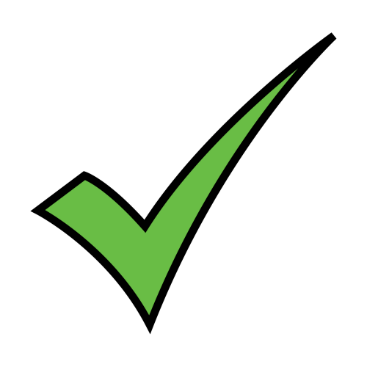 FOUR
NINE
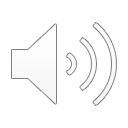 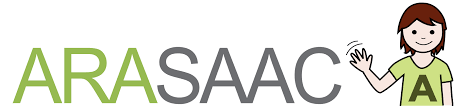 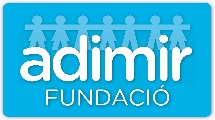 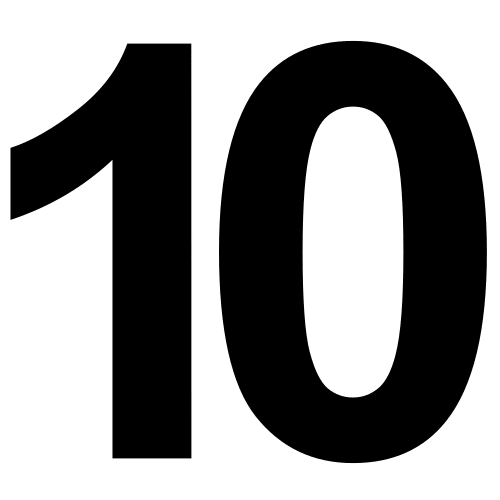 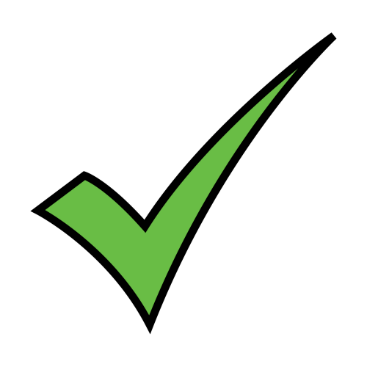 TEN
FIVE
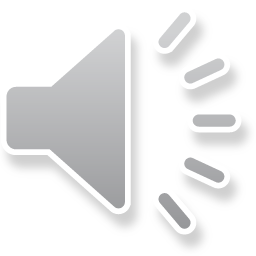 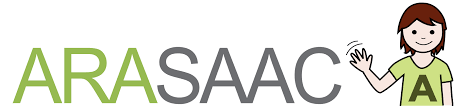 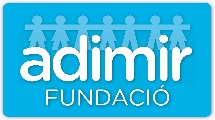 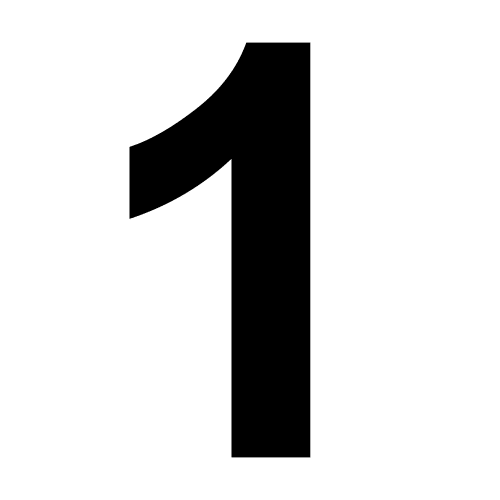 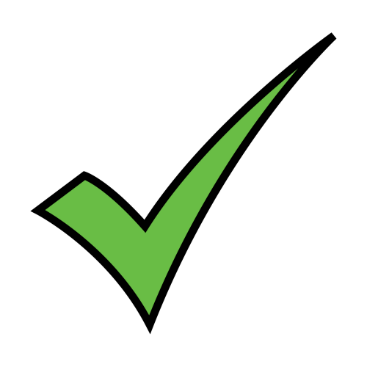 SIX
ONE
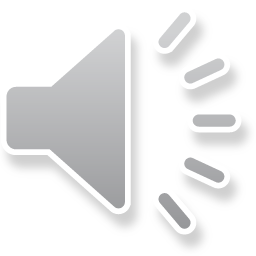 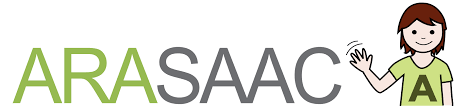 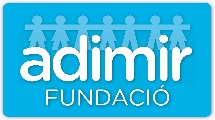 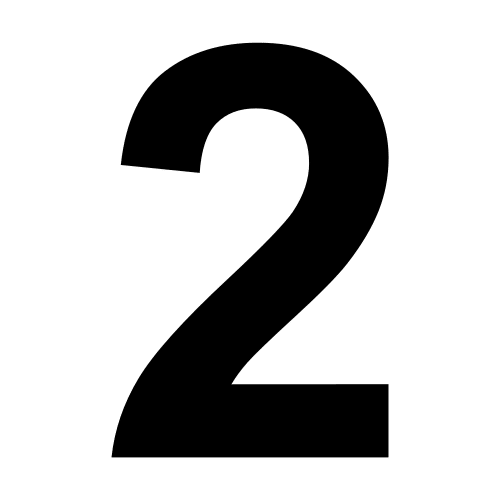 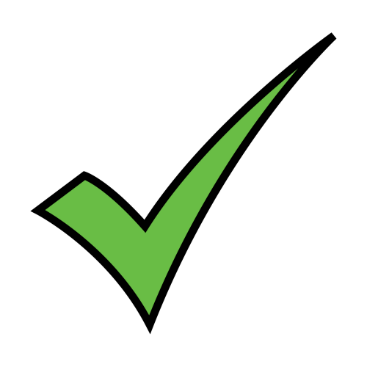 SEVEN
TWO
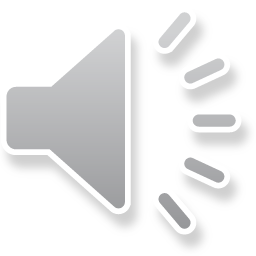 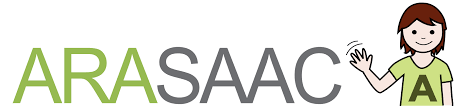 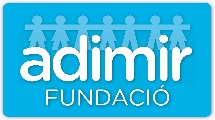 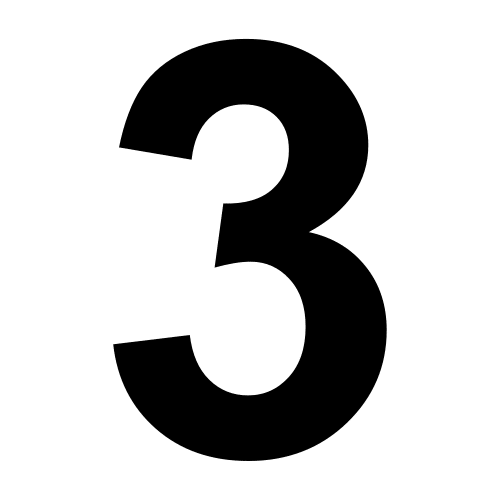 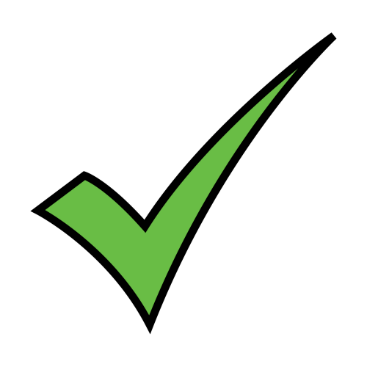 THREE
EIGHT
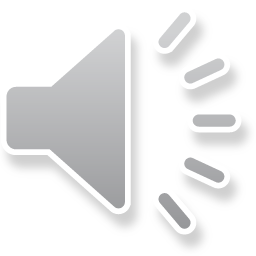 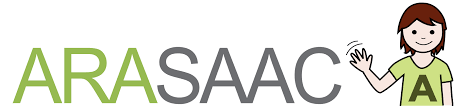 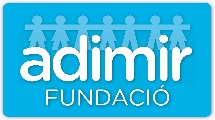 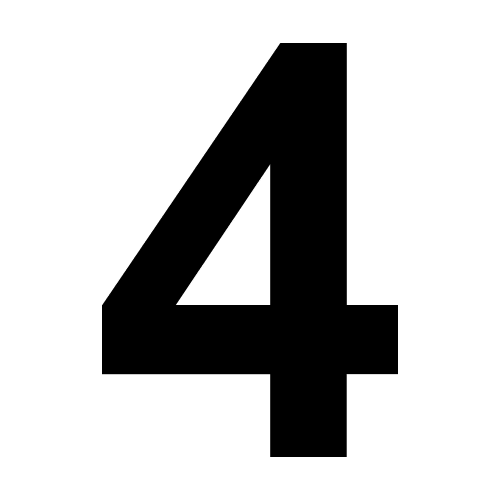 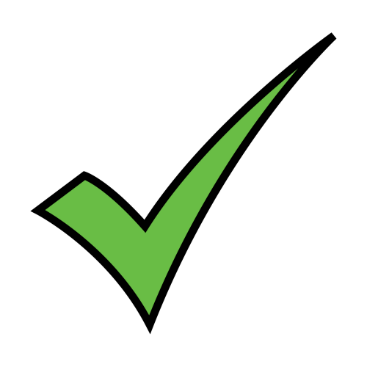 FOUR
NINE
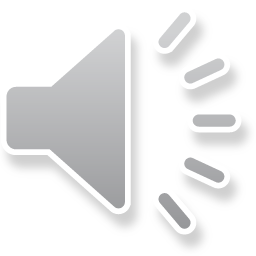 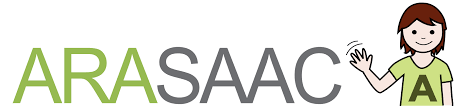 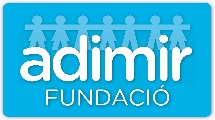 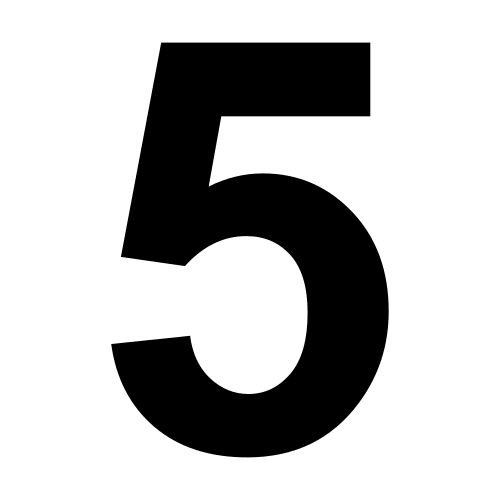 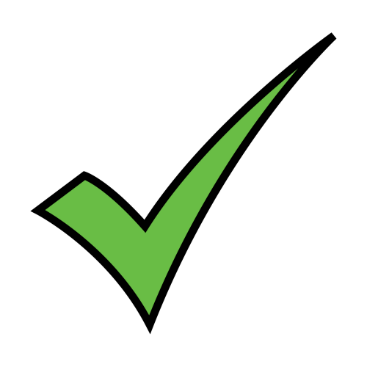 FIVE
TEN
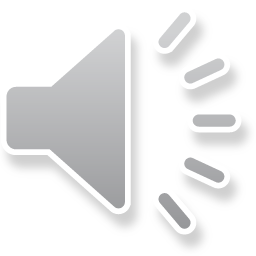 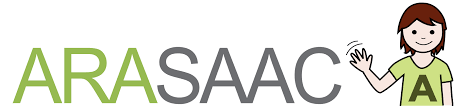 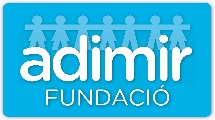 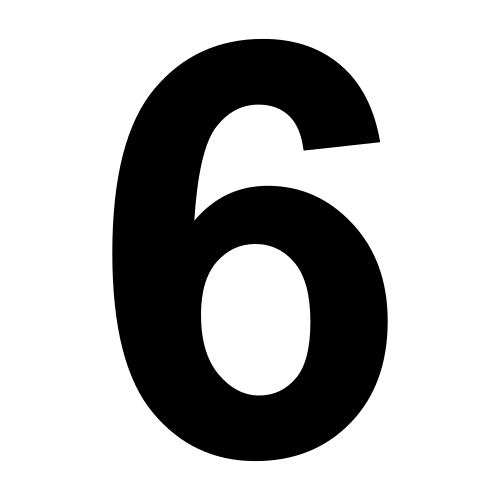 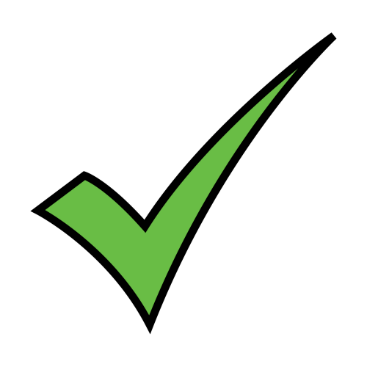 ONE
SIX
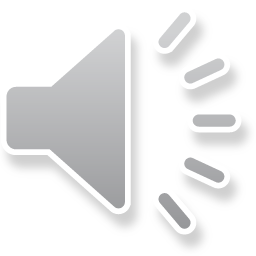 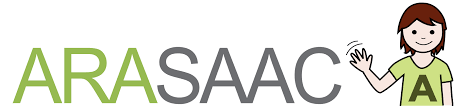 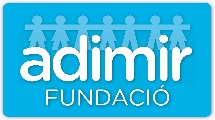 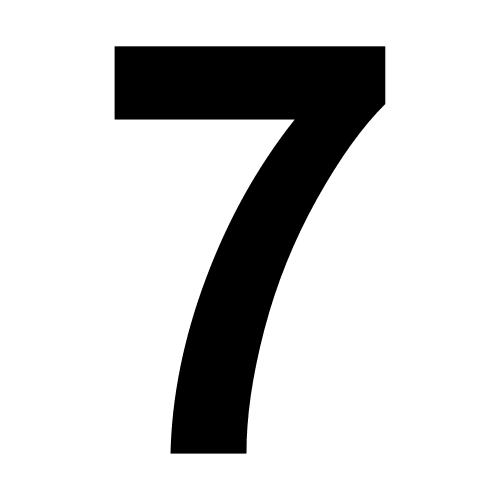 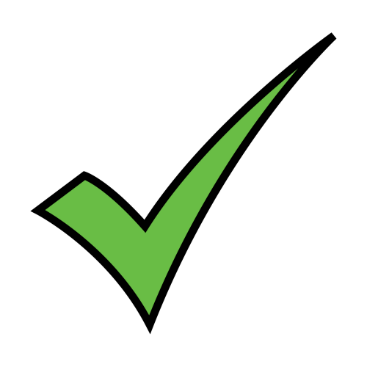 SEVEN
TWO
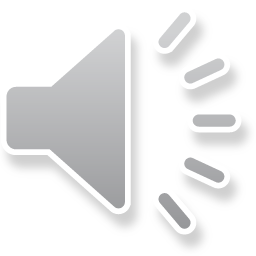 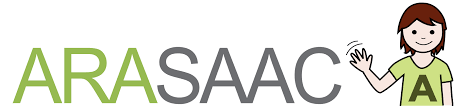 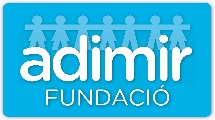 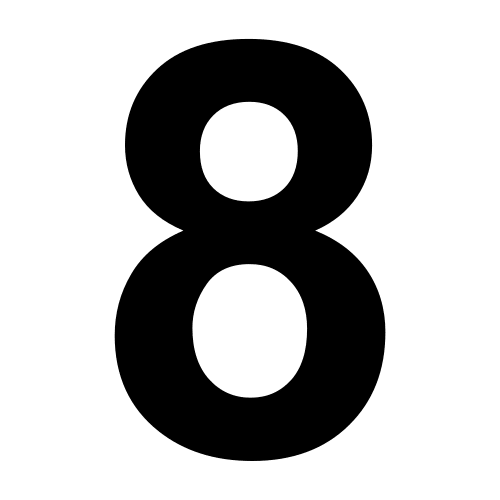 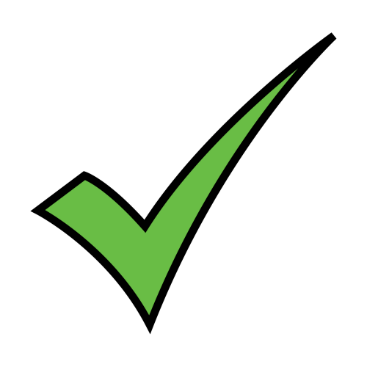 THREE
EIGHT
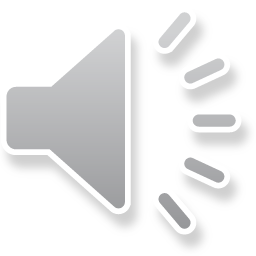 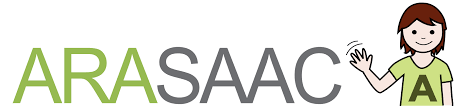 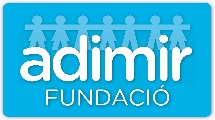 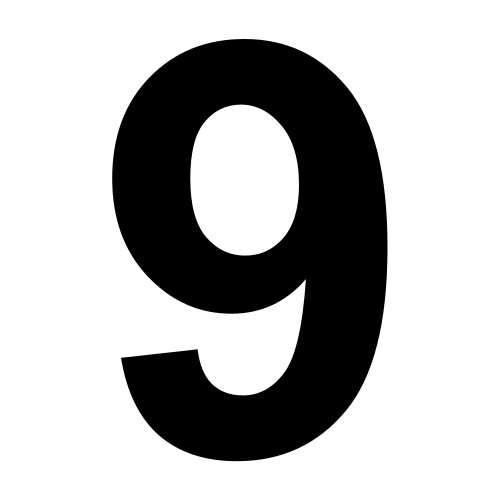 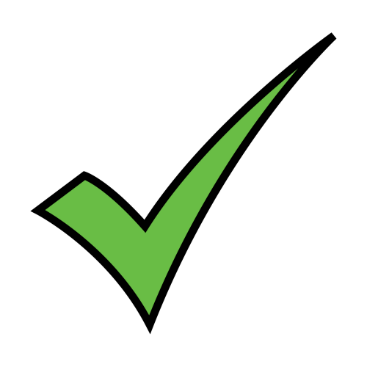 NINE
FOUR
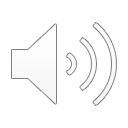 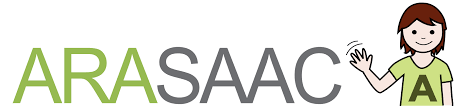 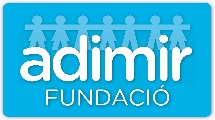 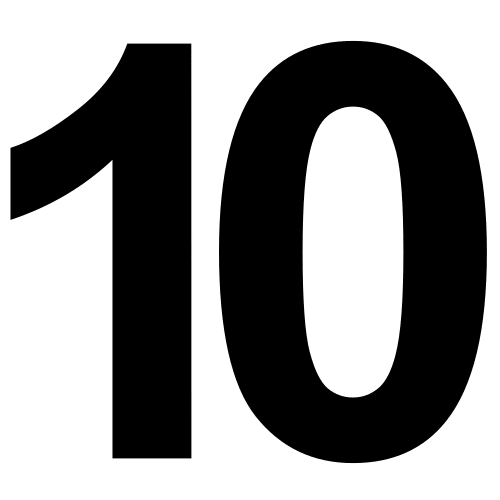 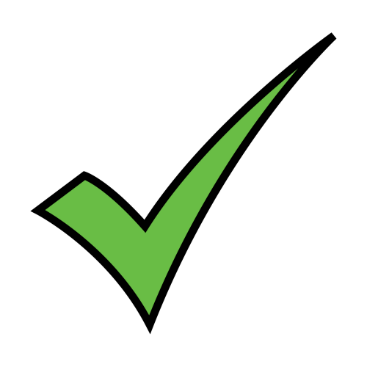 FIVE
TEN
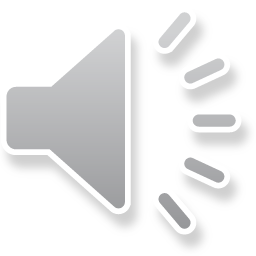 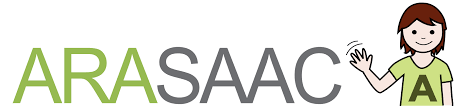